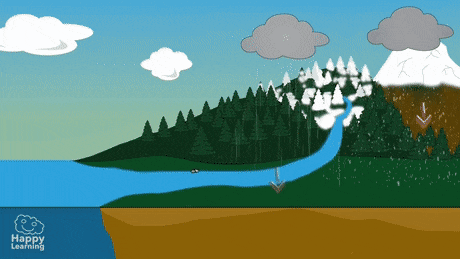 Mattos Science MagnetDocent Program
Kindergarten
Lesson 3. Exploring States of Matter of Water
Math Science Nucleus © 2024
Without Water you would not have Weather
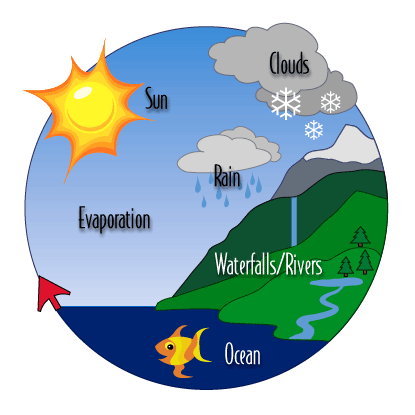 Water is an odd chemical made up of hydrogen and oxygen
It is solid, liquid and gas naturally on earth
Water cycle – miracle of life
Water Cycle
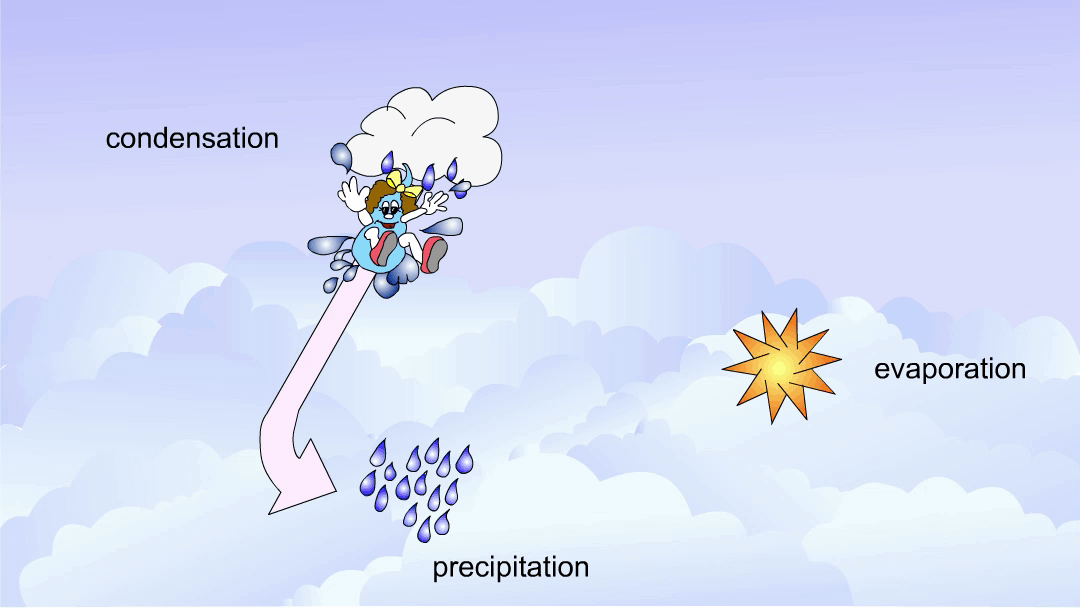 Rain-liquid
Snow-solid
States of matter - Water
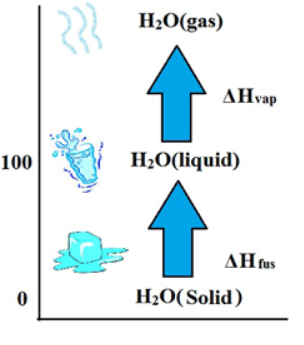 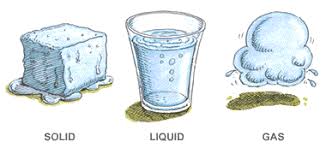 Water can be liquid and flows
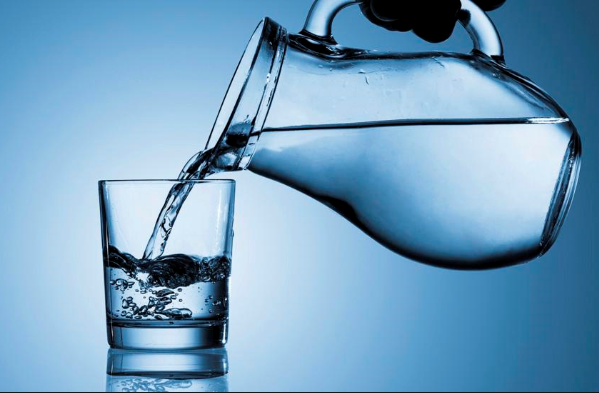 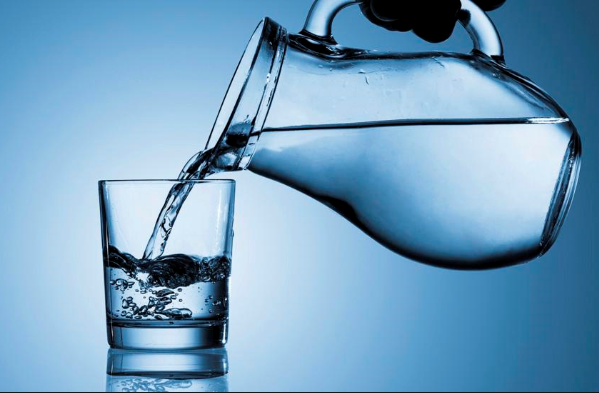 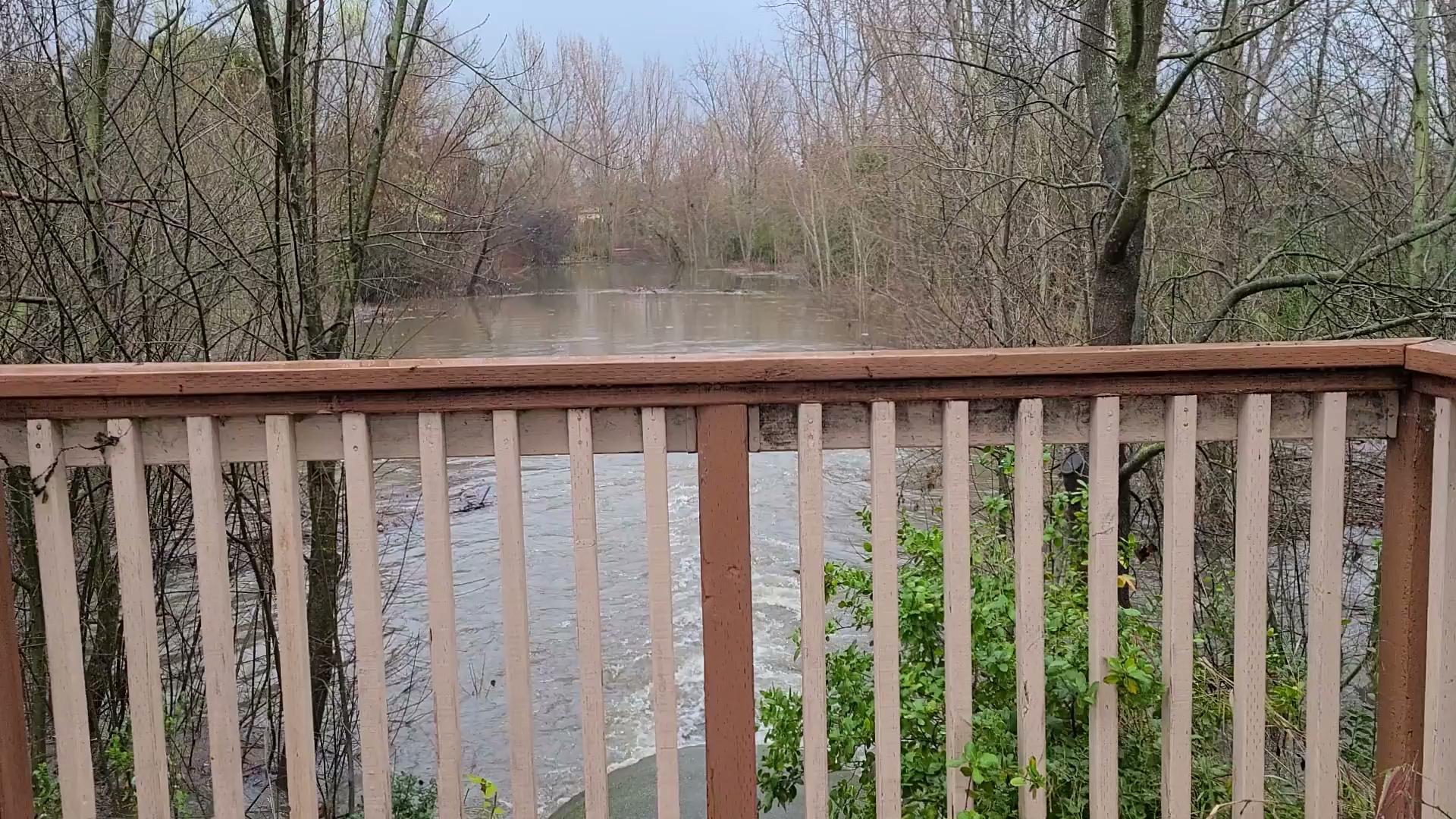 Activity:  Pouring Water
Two beakers of water
Measure from another container 50 ml
Pour back and forth from beaker to another
Add a drop of food color in one beaker
Pour back and forth
Students are mixing liquid
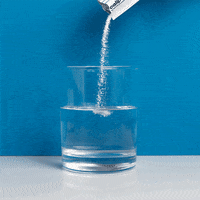 Water can be gas:  boiling turns liquid to gas
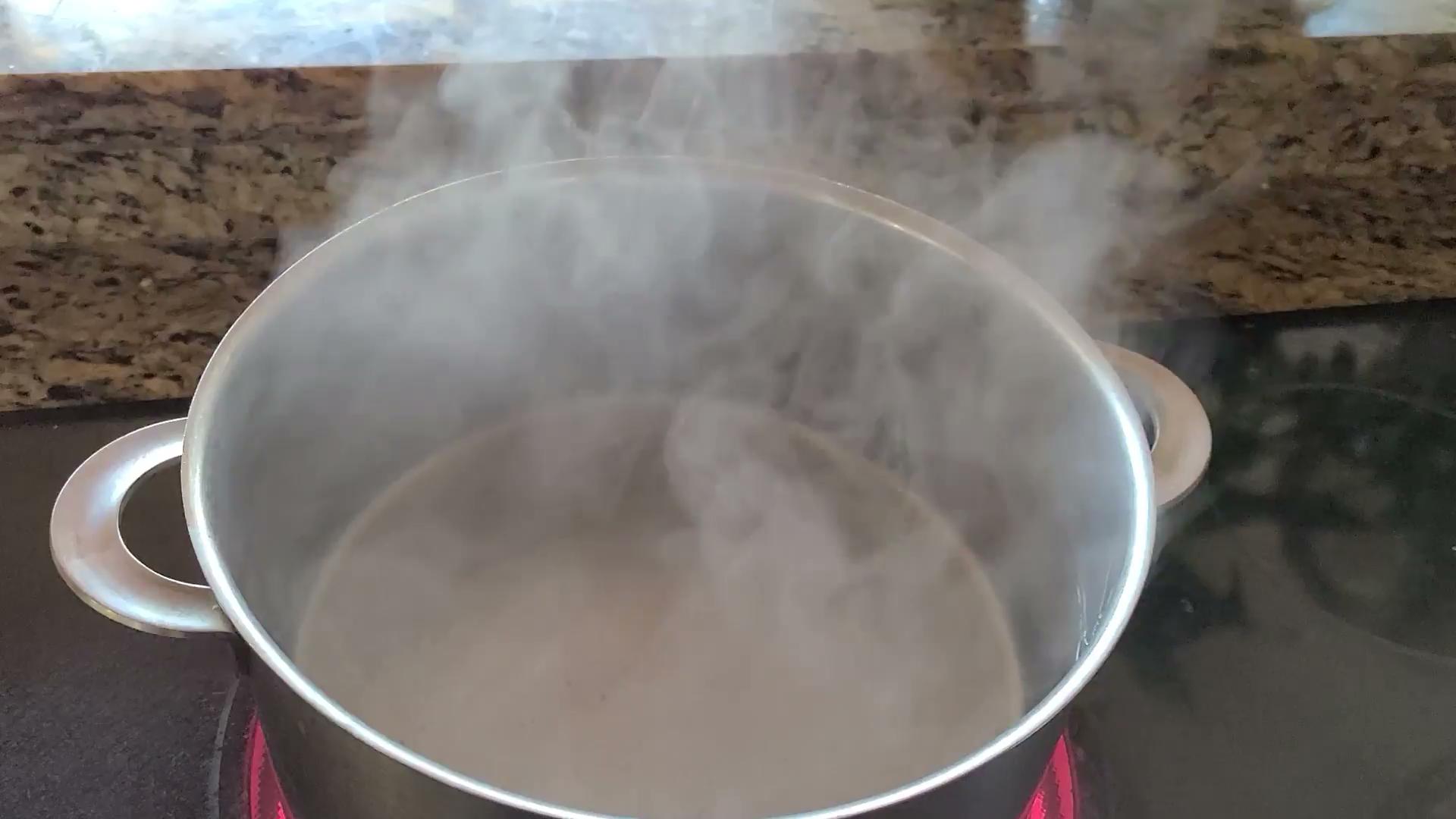 Water can be solid, under freezing conditions
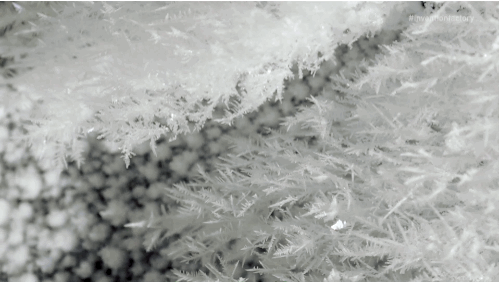 What is this called?
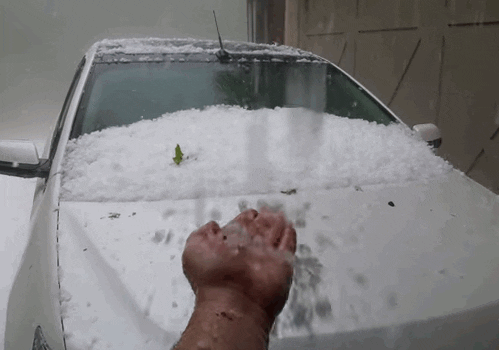 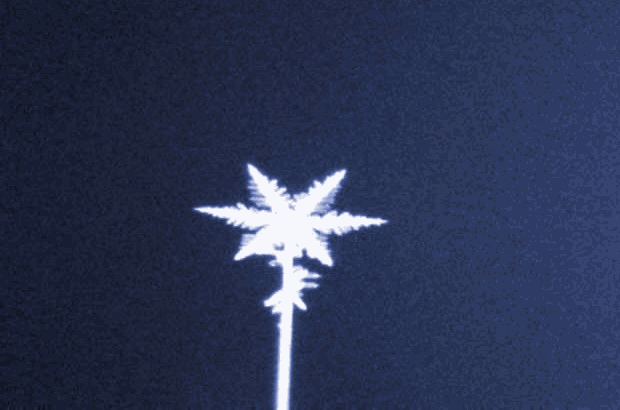 HAIL
Activity: turn solid into liquid
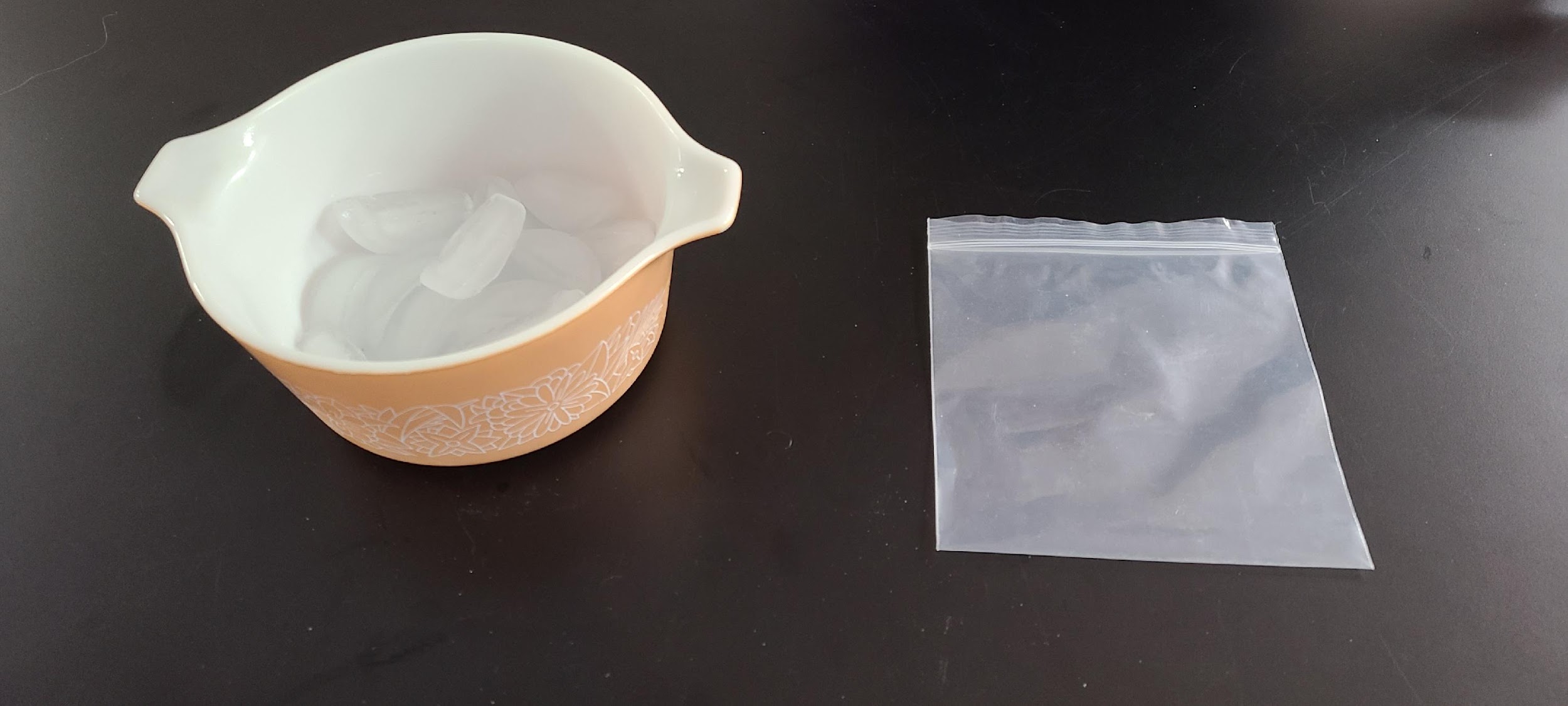 Exploring 2 states of matter
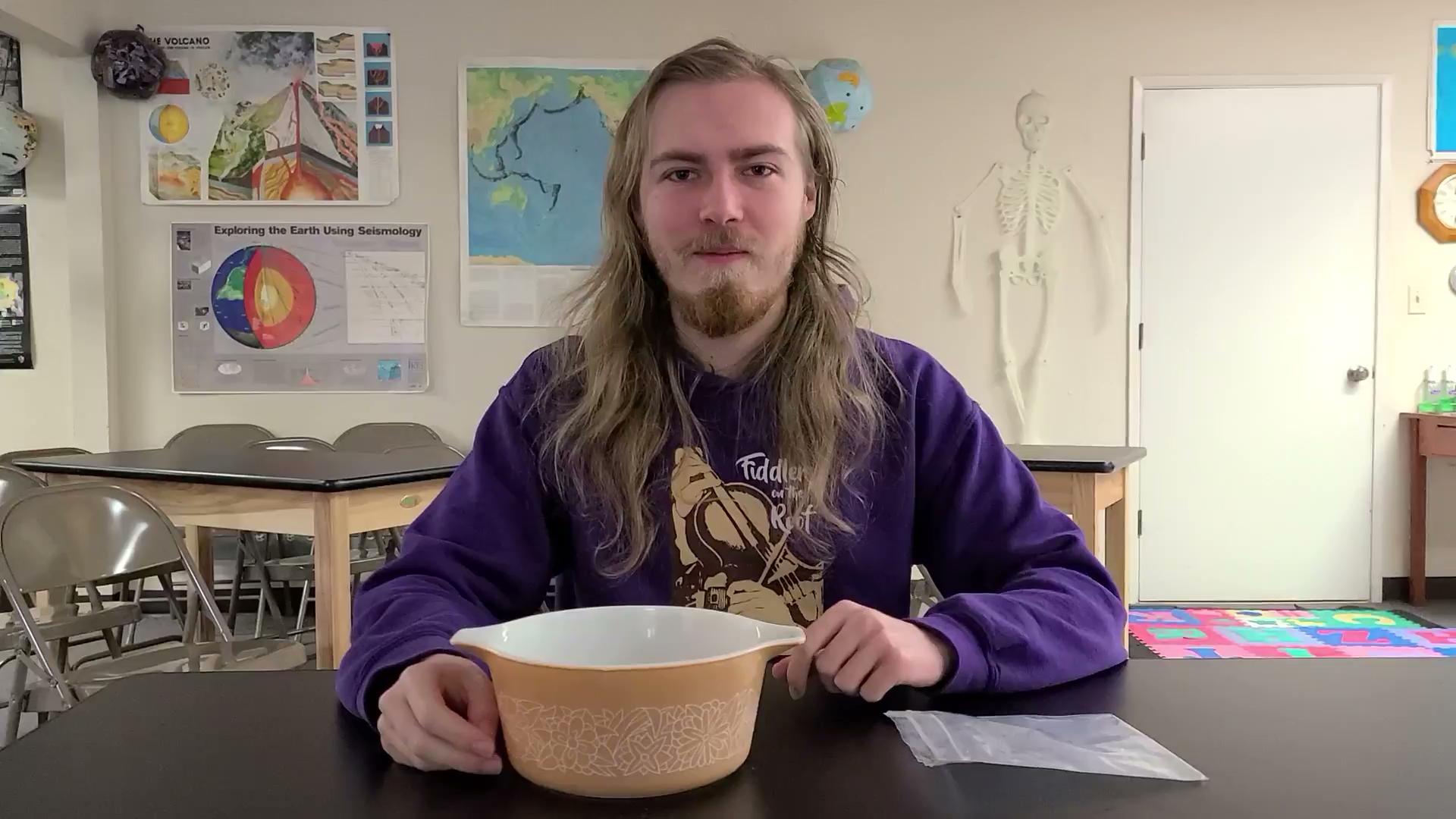